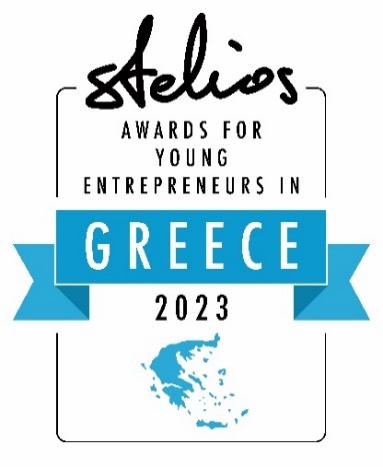 Monday 4 September 2023 
12.00 arrivals, 12.30-13.15 ceremony (Greek time)
Stelios Foundation Conference Hall, Plaka, Athens

NB Ceremony via zoom 12.30-13.15 will be recorded
3-Sep-23
Stelios Awards for Young Entrepreneurs in Greece 4sep23
1
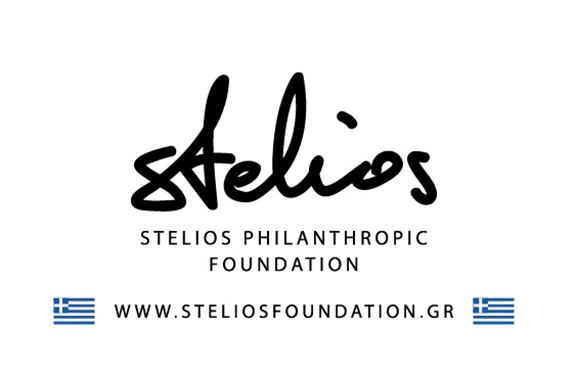 Why is giving  awards to entrepreneurs 
giving back to society in Greece?
3-Sep-23
Stelios Awards for Young Entrepreneurs in Greece 4sep23
2
Stelios’ business ‘for profit’ side
easyGroup®
creator and owner of the
easy® family of brands

Find us on easy.com  
The easy® portal
3-Sep-23
Stelios Awards for Young Entrepreneurs in Greece 4sep23
3
Creating easy
In 1994 Stelios started creating  the easy family of brands at the  age  of 27!  First flight 10 Nov 1995! 
(With financial help from his father Loucas)
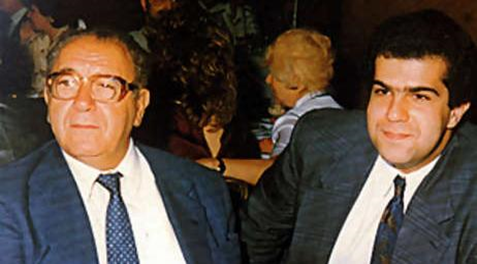 Stelios Awards for Young Entrepreneurs in Greece 4sep23
3-Sep-23
4
The easy family of brands
the business model for  steady income
Stelios’ private investment vehicle easyGroup kept the ownership of the easy brand after the airline’s IPO in 2000. Stelios and his family own 15% of the shares of easyJet PLC. By  licensing out to carefully selected partners, the easy® family of brands (including easyJet and easyHotel) is  generating a steady income stream which is more predictable than share price movements.Other easy brands available to the Greek market : easySim.global , easyCar.com, easyFerry.com, easyHemp.gr , easyStudies.gr and easyCinema.gr
3-Sep-23
Stelios Awards for Young Entrepreneurs in Greece 4sep23
5
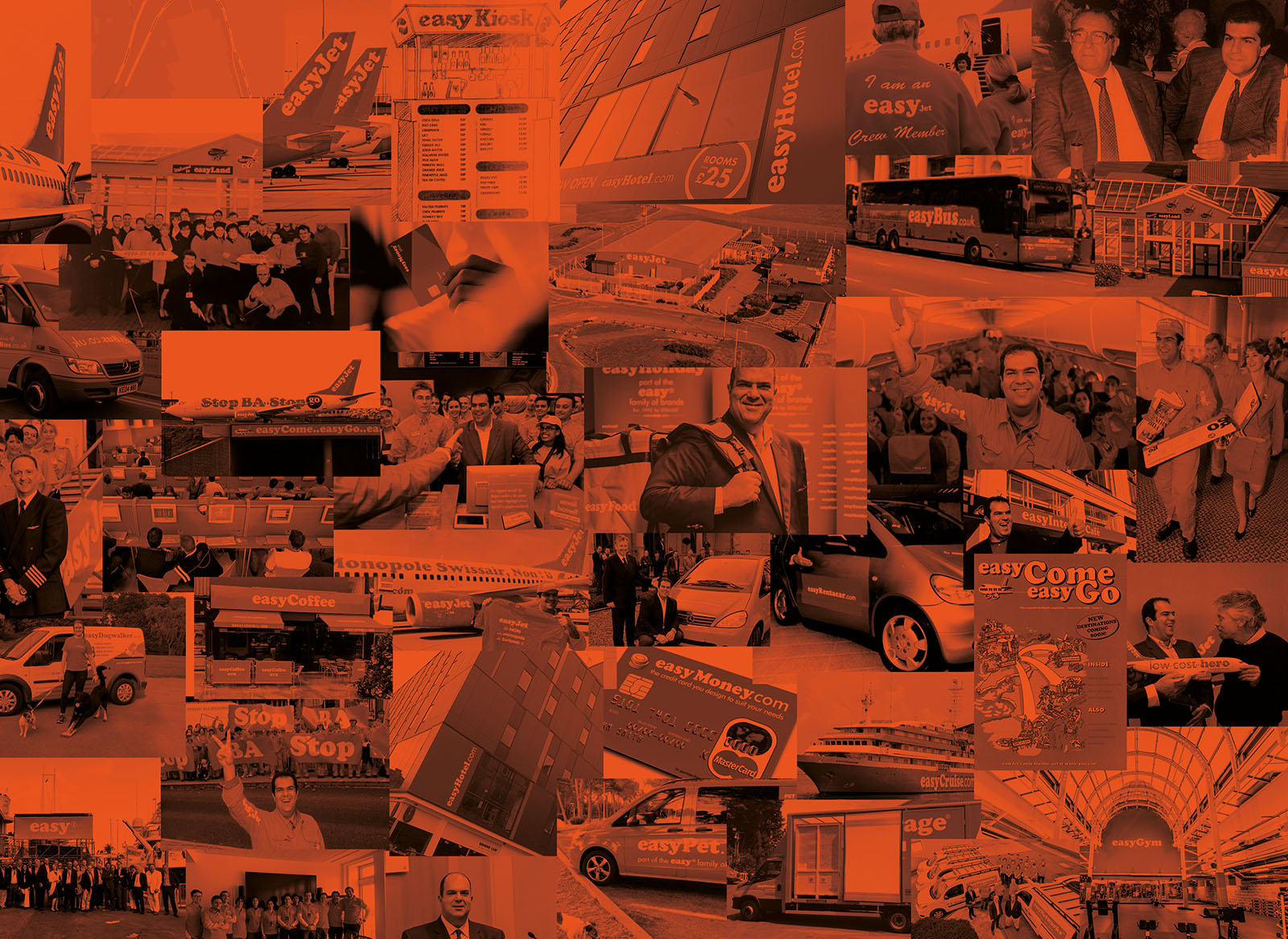 Creating easy
https://easyhistory.info/
In 1994 Stelios created the easy  family of brands at the age of 27! First flight 10 Nov 1995! 
(With financial help from  his father Loucas)
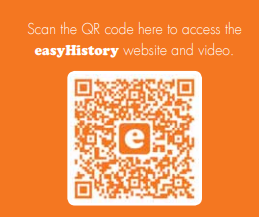 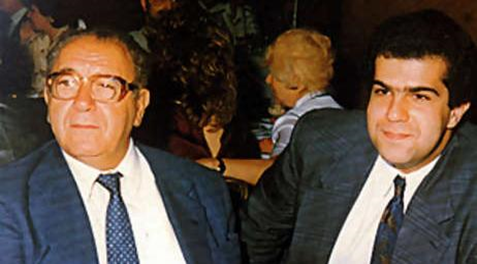 https://youtu.be/OSyoZQjGvNY
Stelios Awards for Young Entrepreneurs in Greece 4sep23
3-Sep-23
6
Creating easy
easyHistory 4th edition in Greek
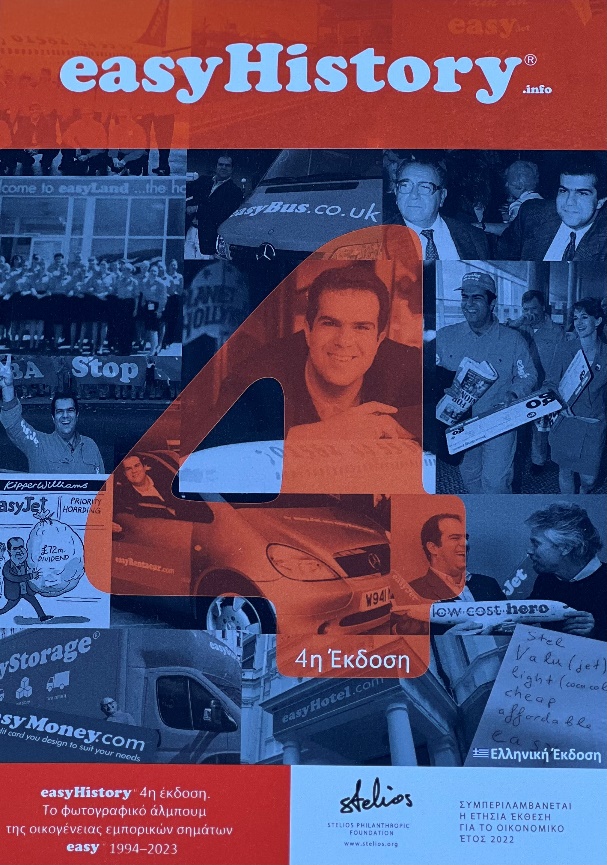 The 4th edition easyHistory book in Greek.
Please take a copy with you.
7
3-Sep-23
Stelios Awards for Young Entrepreneurs in Greece 4sep23
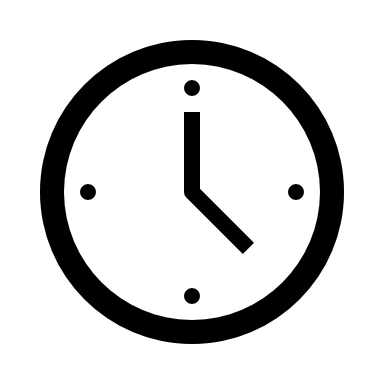 Sir Stelios Haji-Ioannou’s time allocation
1/3rd easy family of brands 1/3rd non-easy other investments 1/3rd giving back to society
3-Sep-23
Stelios Awards for Young Entrepreneurs in Greece 4sep23
8
Our Mission Statement
The Stelios Philanthropic Foundation’s mission is to support a diverse range of charitable activities, primarily where the Founder has lived and worked:  Greece, Cyprus, the UK and  Monaco. 
Or what we call “close to home”!
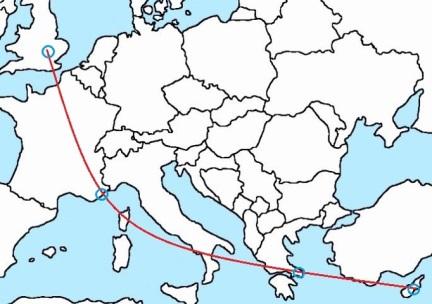 3-Sep-23
Stelios Awards for Young Entrepreneurs in Greece 4sep23
9
Our Trustees
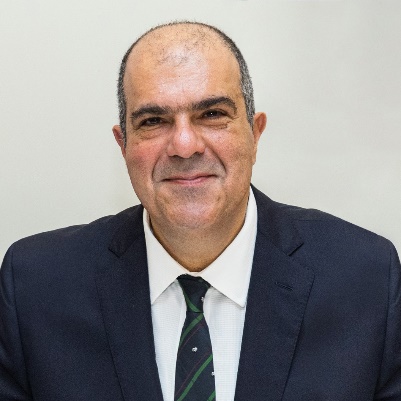 Sir STELIOS  
HAJI-IOANNOU
President & Founder
stelios@stelios.com
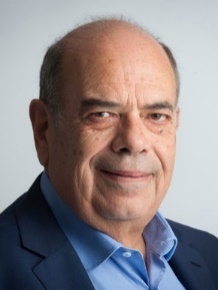 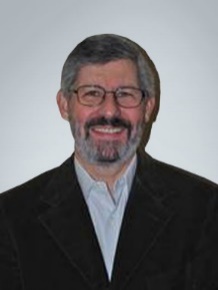 Nikos Mourkogiannis
In Greece
David Watson
In Greece
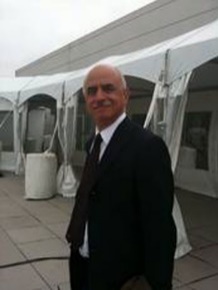 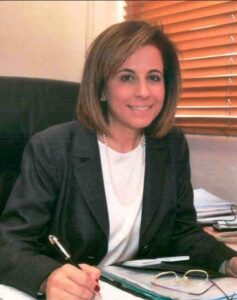 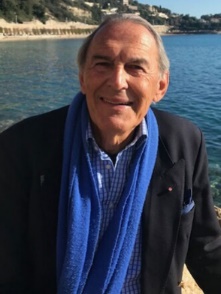 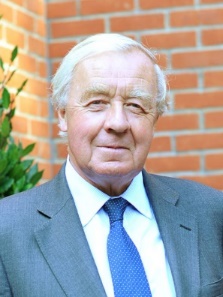 Rena Rouvitha Panou
In Cyprus
Donald Manasse
Jean-Claude Eude
Peter Barton
3-Sep-23
Stelios Awards for Young Entrepreneurs in Greece 4sep23
10
Our Foundation’s HQ in Greece
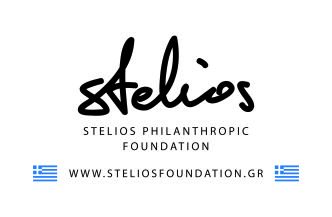 5 Alopekis Street, Kolonaki, Athens 10675
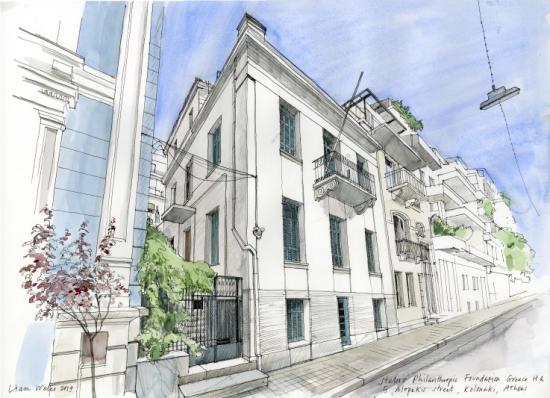 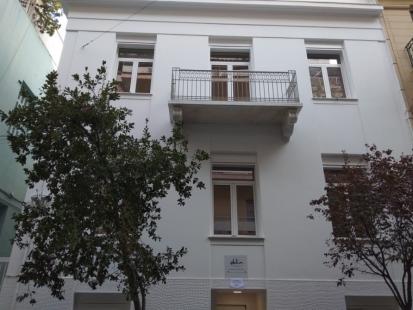 3-Sep-23
Stelios Awards for Young Entrepreneurs in Greece 4sep23
11
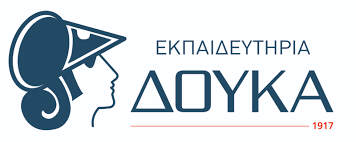 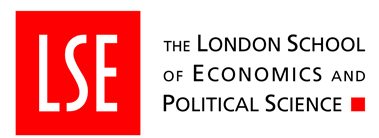 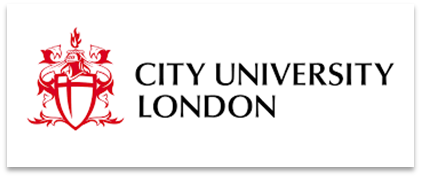 SCHOLARSHIPS
London School of Economics
Scholarships established in 2005.
133 Scholarships awarded to date.
Over £2.9 million given to Scholarships to date.

BAYES Business School, City University of London
Scholarships established in 2006.
138 Scholarships awarded to date.
Over £1.38 million donated.

Doukas High School Athens
Scholarships established in 2015.
22 Scholarships awarded to date.
Over 750k euro donated.

BCA Business College of Athens
Started 2022.
7 annual Scholarships for a  “Yacht Chef certificate” on the motor yacht Klelia 1, 6.5k euro each (45k euro).
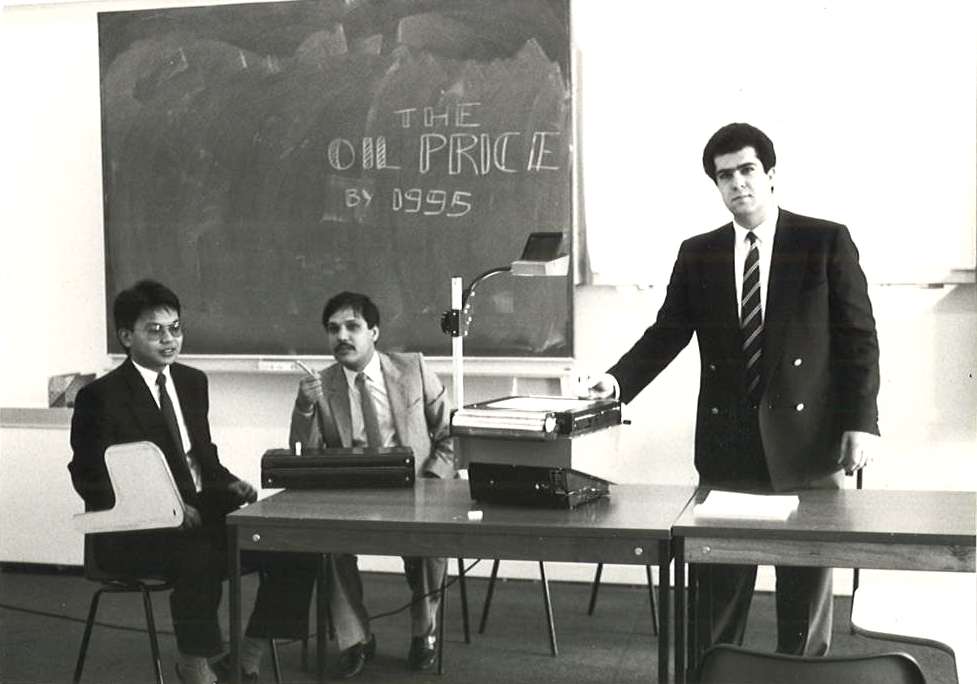 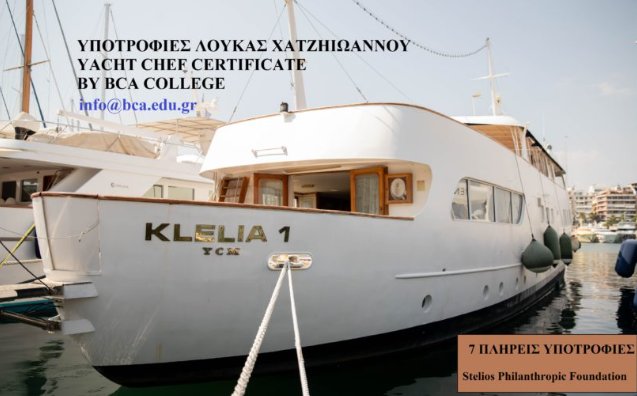 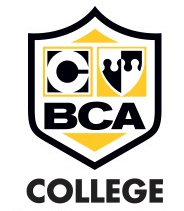 3-Sep-23
Stelios Awards for Young Entrepreneurs in Greece 4sep23
12
Food from the heart programme
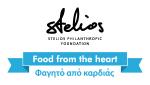 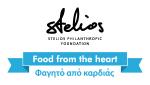 We currently hand out 300,000 snacks to 150,000 beneficiaries in Greece and Cyprus each month.
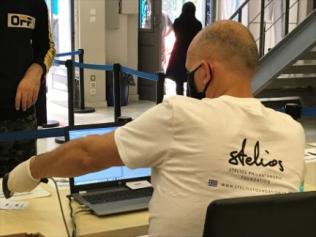 Operating since 2013 from
11 distribution points – the Foundation  has handed out more than 28,000,000 snacks to date. This is normally our most expensive recurring programme, an annual expenditure of about €1 million euros per year.
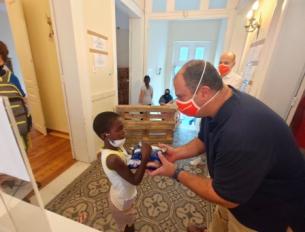 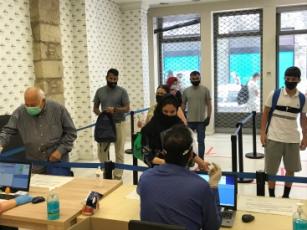 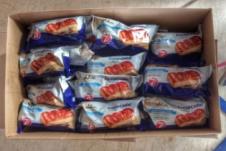 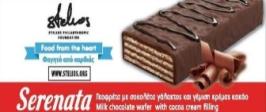 3-Sep-23
Stelios Awards for Young Entrepreneurs in Greece 4sep23
13
Donations to Other Charities in Greece
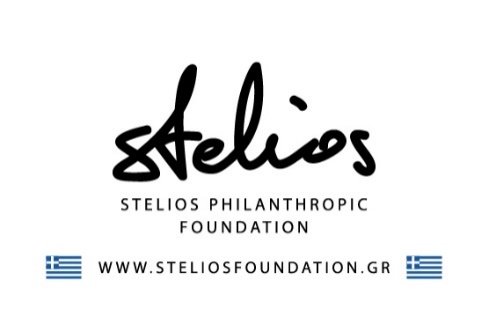 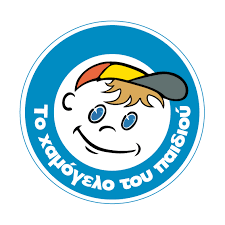 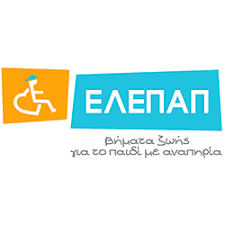 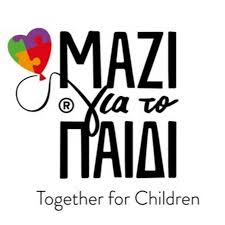 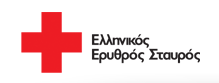 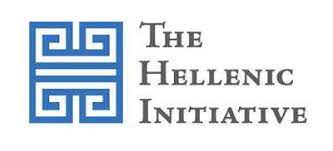 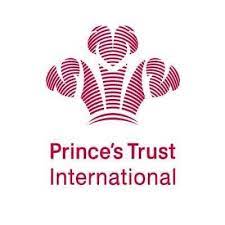 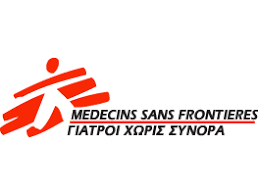 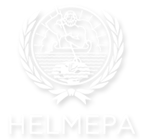 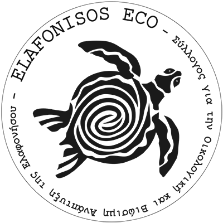 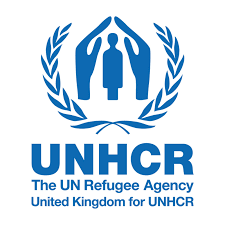 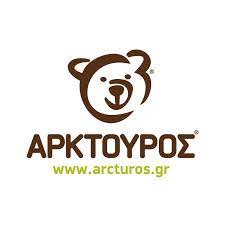 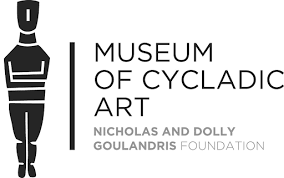 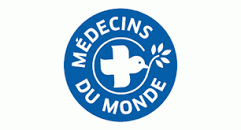 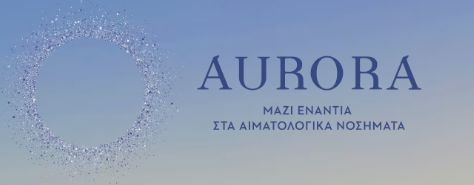 3-Sep-23
Stelios Awards for Young Entrepreneurs in Greece 4sep23
14
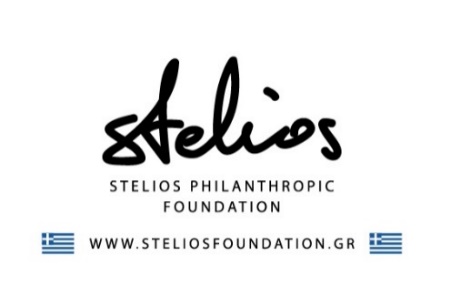 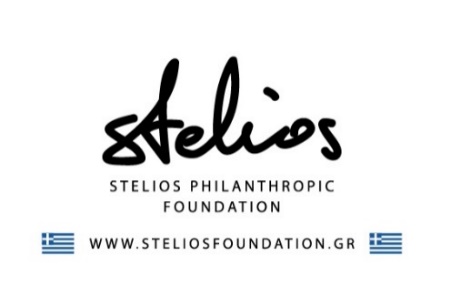 The “Stelios Foundation Conference Hall” in Plaka
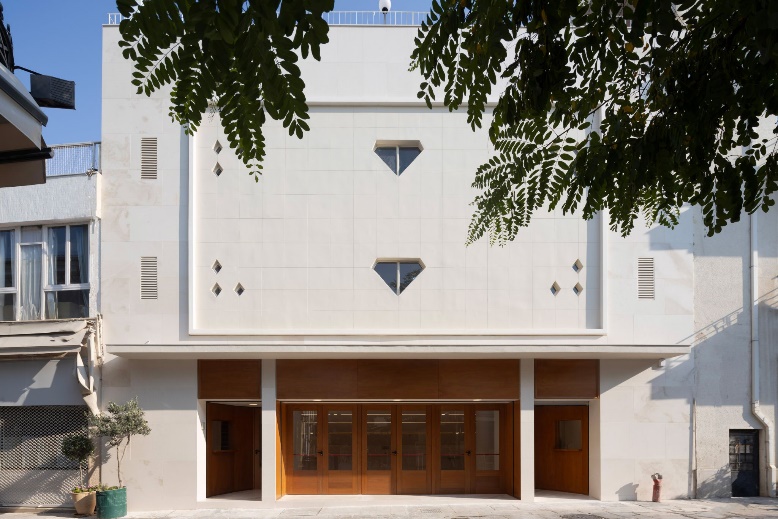 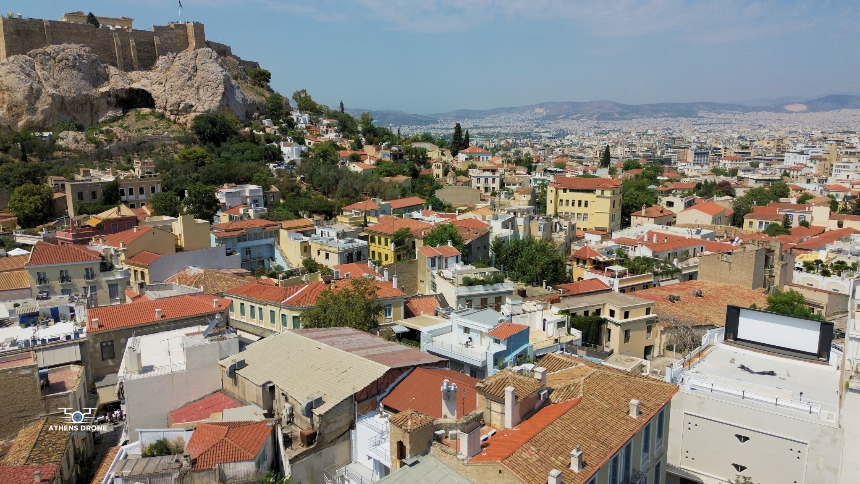 Available to other charities to use for their fundraising for free. Please see the leaflet to make a request to use the space.
3-Sep-23
Stelios Awards for Young Entrepreneurs in Greece 4sep23
15
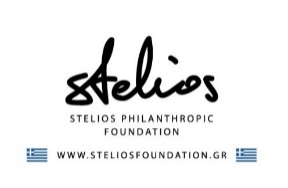 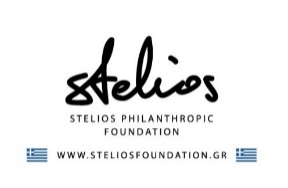 Tempi 
Donation of €10,000 to each family of the deceased from the train collision on the 28 February 2023 in Tempi, Greece.  
As at 3 June 2023 a total of €570,000 has been paid by bank transfer to the next of kin of 56 of the 57 deceased.
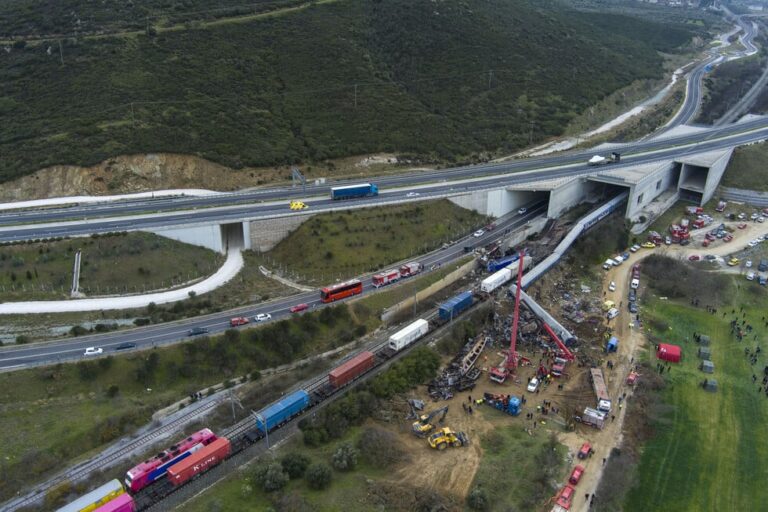 3-Sep-23
Stelios Awards for Young Entrepreneurs in Greece 4sep23
16
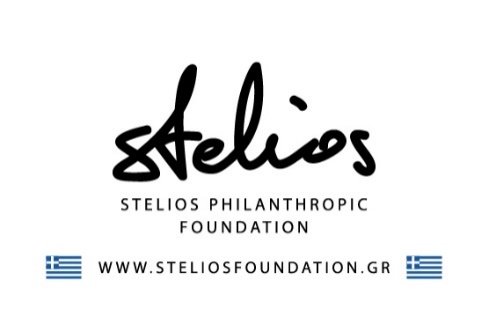 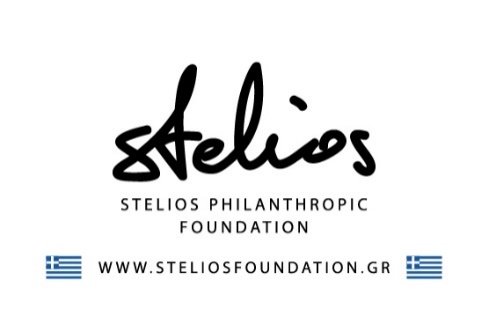 Criteria for the “Stelios Awards for Young Entrepreneurs in Greece 2023”
14TH YEAR €100,000 in cash prizes to be awarded
(1st prize €50,000, 2nd prize €30,000 and 3rd prize €20,000)
Entrepreneur in Greece less than 40 years old (born in 1983 or later).
Started their own  business in the last 5 years.
Total turnover for 2022 should be minimum of €20,000.
Employ at least 3 staff.
Own at least 50% of the company.  If there are 2 entrepreneurs at least 80% of the company.
3-Sep-23
Stelios Awards for Young Entrepreneurs in Greece 4sep23
17
Past winners of the “Stelios Awards for Young Entrepreneurs in Greece”
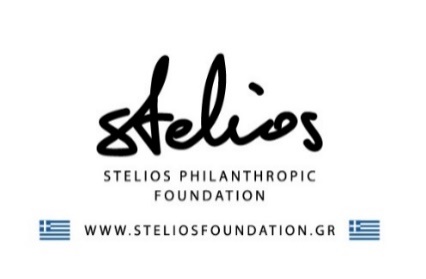 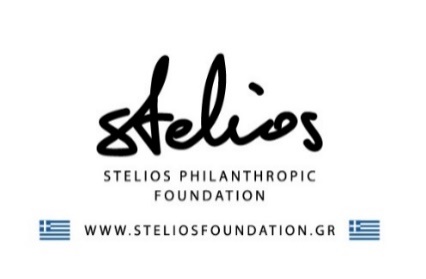 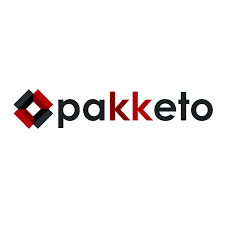 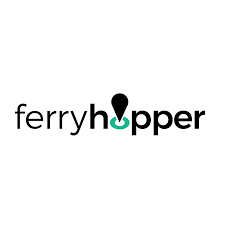 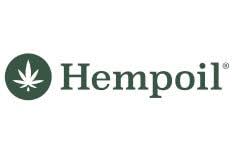 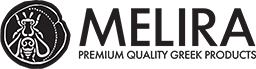 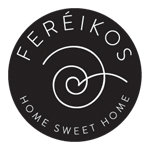 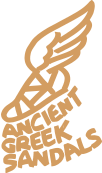 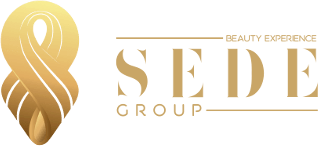 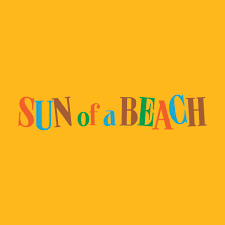 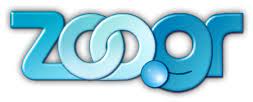 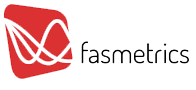 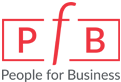 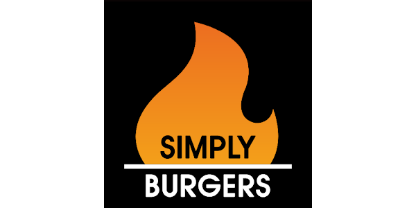 3-Sep-23
Stelios Awards for Young Entrepreneurs in Greece 4sep23
18
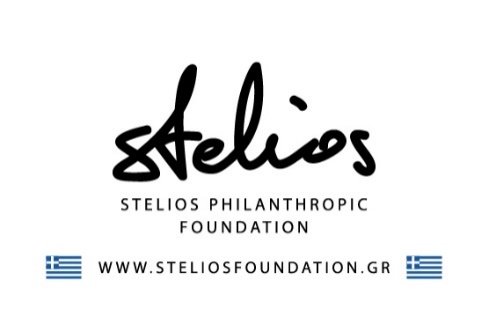 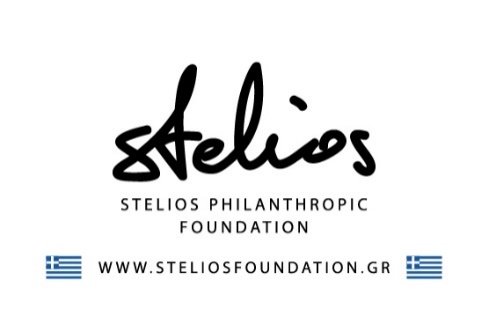 Presenting the winners of the 2023 “Stelios Awards for Young Entrepreneurs in Greece”Thank you to all 46 applicants!
So many excellent businesses and very difficult to choose the top three.
Two of the three entrepreneurs won before and therefore we encourage everyone to apply again next year.
All three businesses are from the ‘new economy’.
Two winners have built businesses which were not even imaginable a few years ago.
3-Sep-23
Stelios Awards for Young Entrepreneurs in Greece 4sep23
19
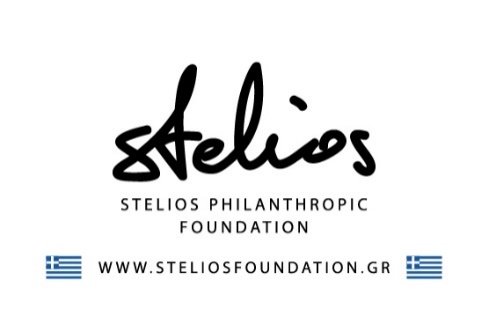 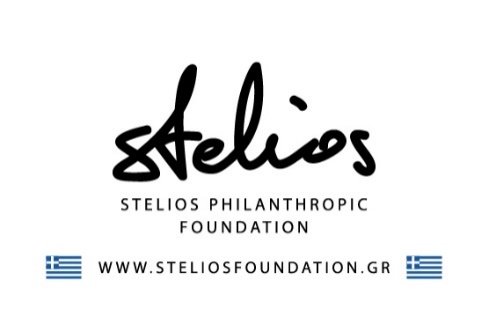 3rd prize €20,000
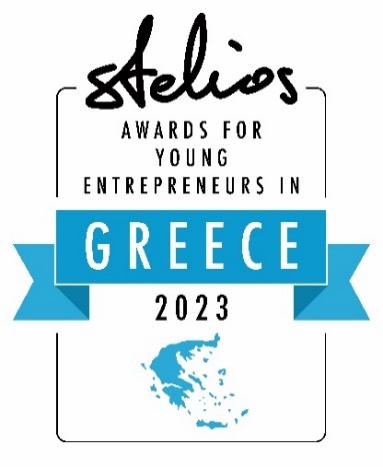 3-Sep-23
Stelios Awards for Young Entrepreneurs in Greece 4sep23
20
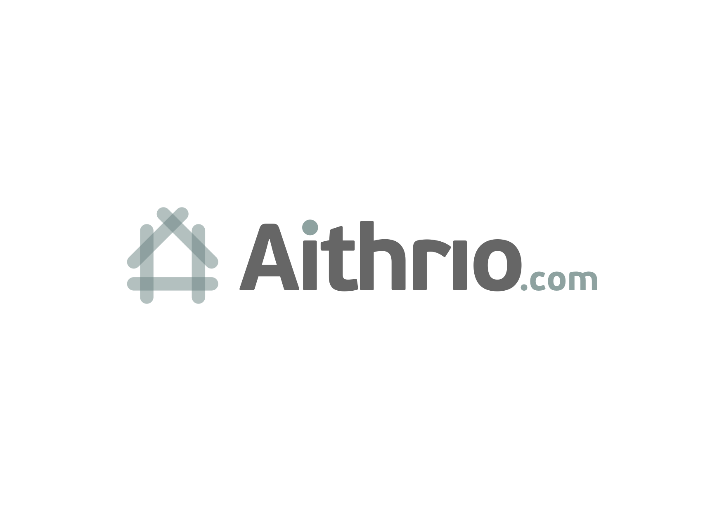 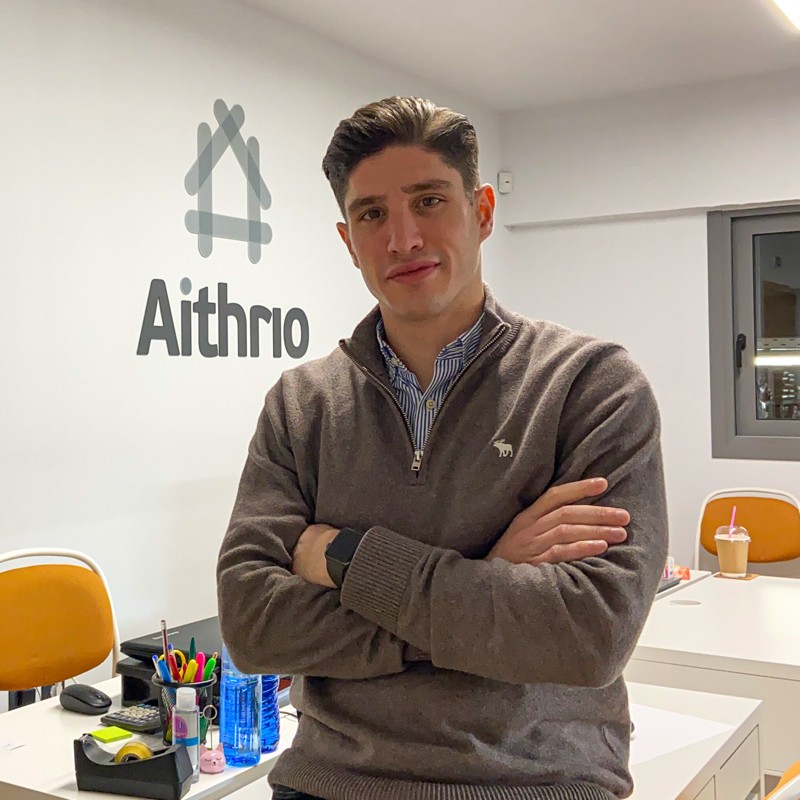 Giannis XoxolisΠροεγενέστερη οικογενειακή επιχείρηση από το 1960Νέα επιχείρηση aithrio.com το 20172017 - Αναζήτηση στρατηγικής για νέα επιχείρησηΚενό στην αγοράΚανάλι Ηλεκτρονικό εμπόριοNiche αγορά μικρός ανταγωνισμός ελάχιστο κεφάλαιοFacebook για έρευνα αγοράς
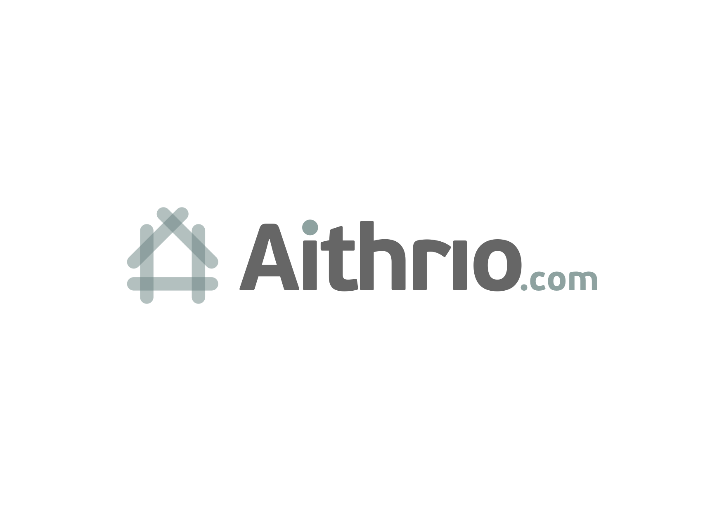 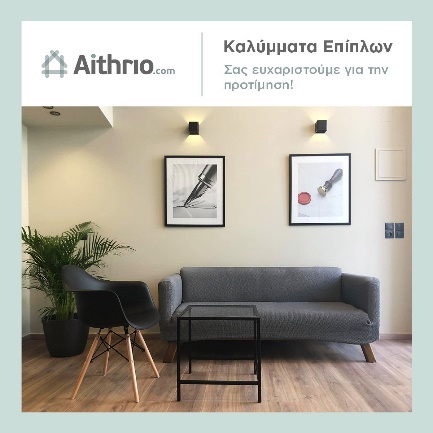 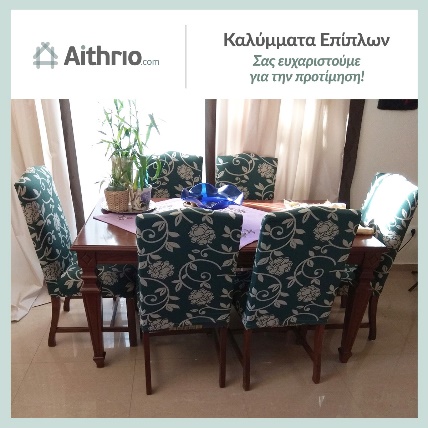 2018 - Αithrio.com - Καλύμματα ΕπίπλωνΤα Έτοιμα Καλύμματα είναι ο εύκολος  τρόπος για την προστασία και ανανέωση επίπλων με χαμηλό κόστος.Ανταγωνιστικό ΠλεονέκτημαΙσπανία - ShopifyΕβδομαδιαία Αγορά - Μικρό ΚεφάλαιοΠοικιλία σε σχέδια και χρώματαΑνταγωνιστικές Τιμές - Ανταγωνιστικά MarginsΕξειδίκευση σαν Υπηρεσία 3D Απεικονίσεις Product Mix Διερεύνηση του προϊοντικού μείγματος
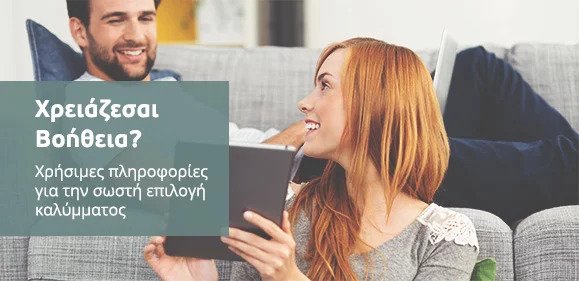 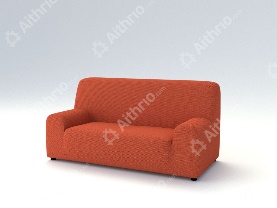 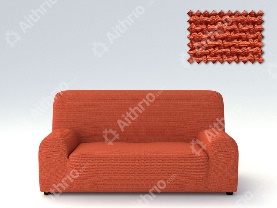 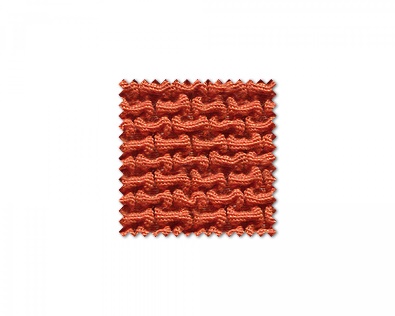 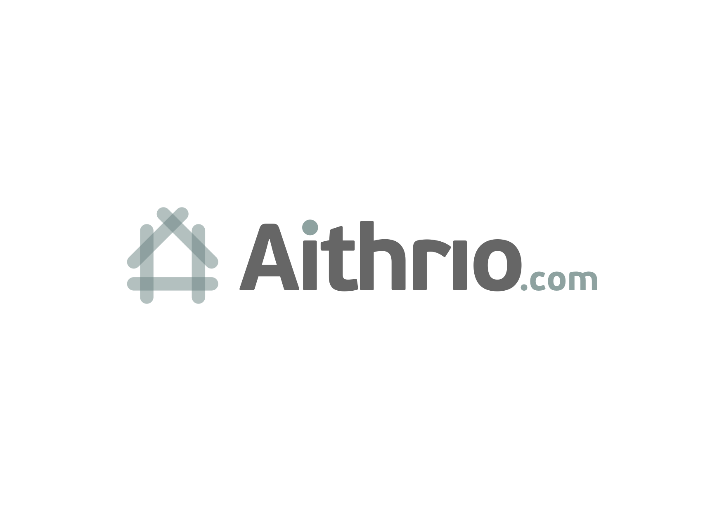 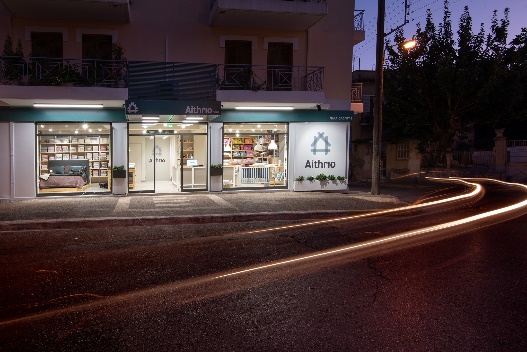 2019 - 2020 Ανακαίνιση ΚαταστήματοςΗ μεγαλύτερη εβδομαδιαία αποστολή Καλυμμάτων 10-12-2020 - 700 παραγγελίες - 50.000€Συνέντευξη Ναυτεμπορική για την διάκριση μας στα Stelios Awards
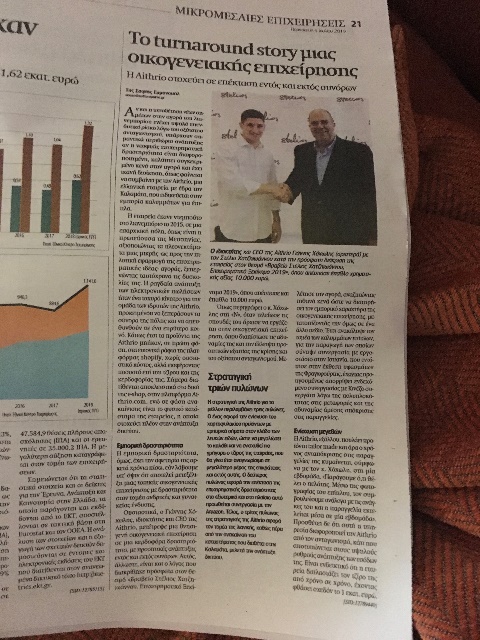 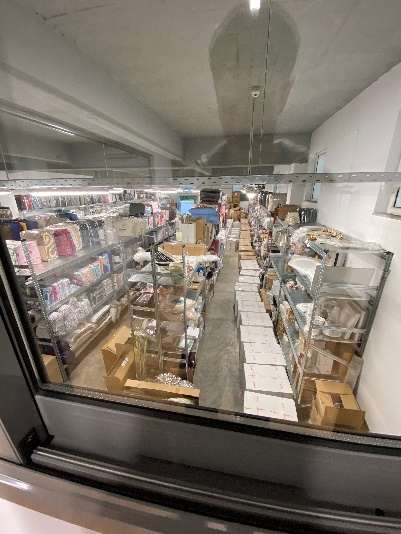 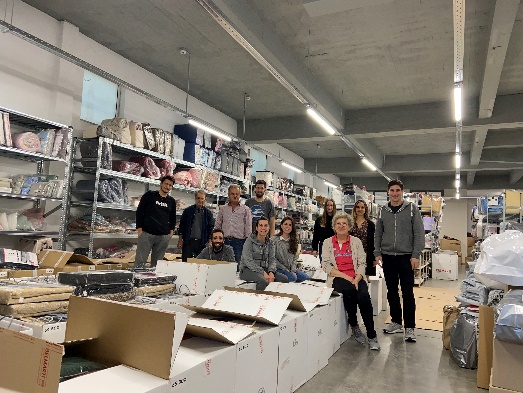 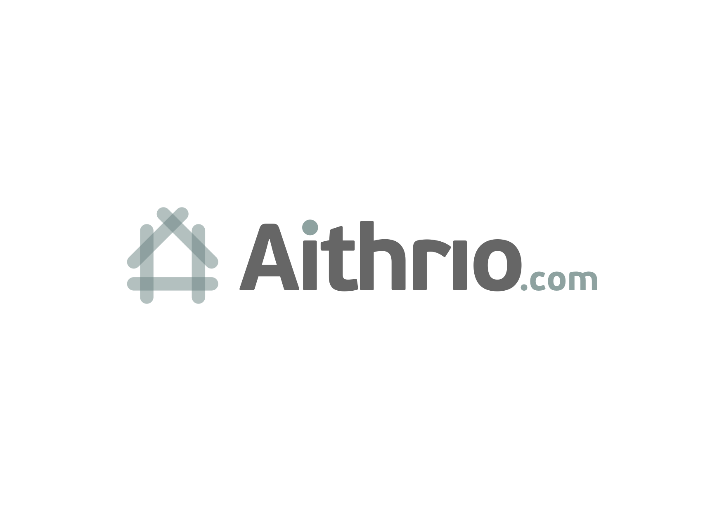 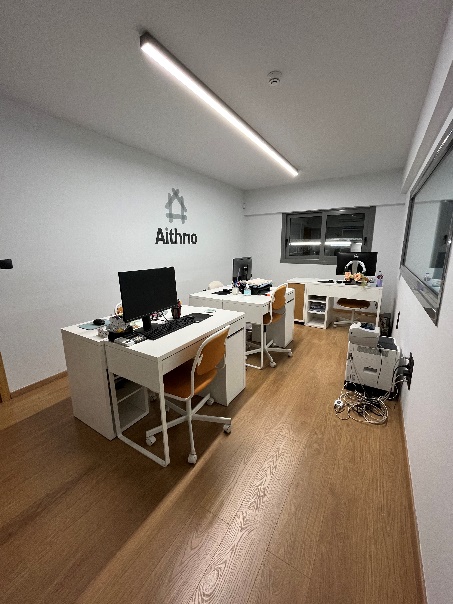 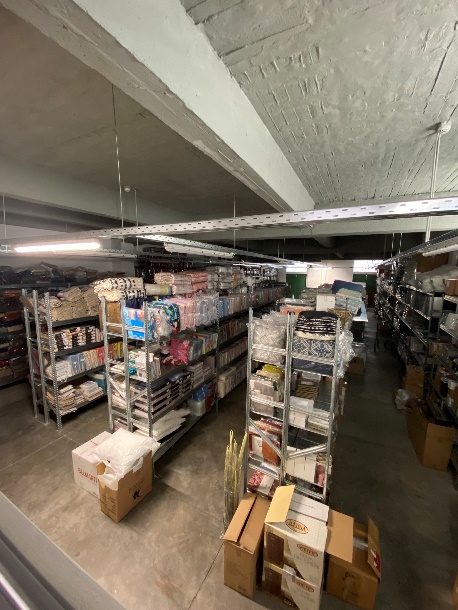 2020 –2021Μεταφορά σε Αποθήκη - ΓραφείαΑπασχολεί full time 10 άτομα42.000 Ενεργά Προϊόντα  από 25 ΠρομηθευτέςΚαλύμματα ΕπίπλωνΛευκά Είδη Διακόσμηση Ξενοδοχειακά κ.α.2022 - 2023Πανδημία & Διατήρηση Τζίρου
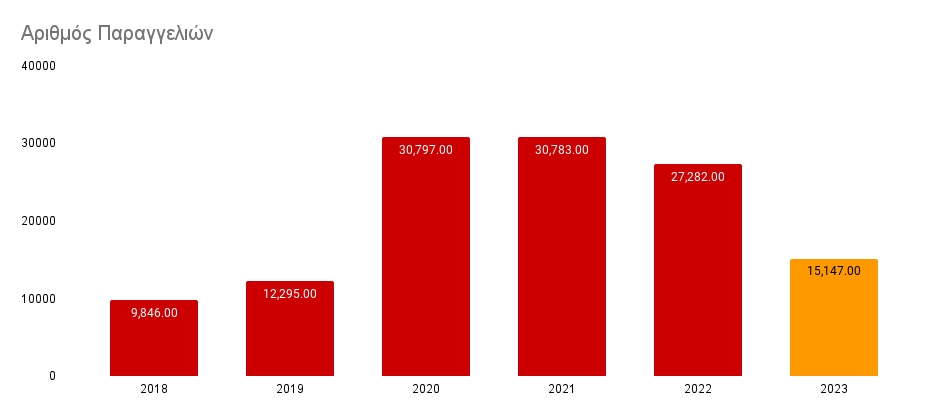 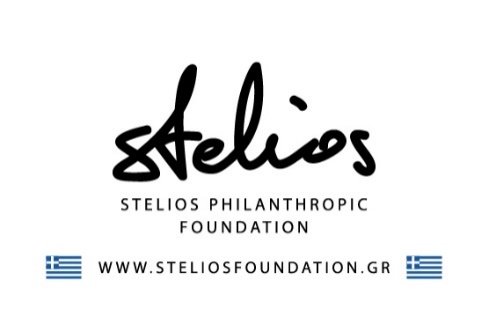 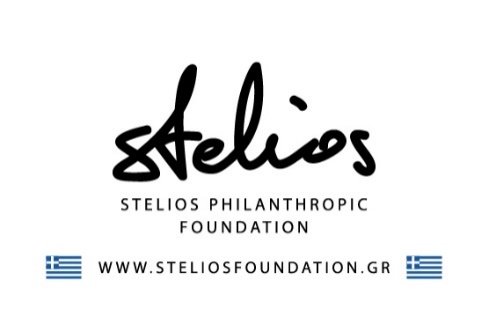 2nd prize €30,000
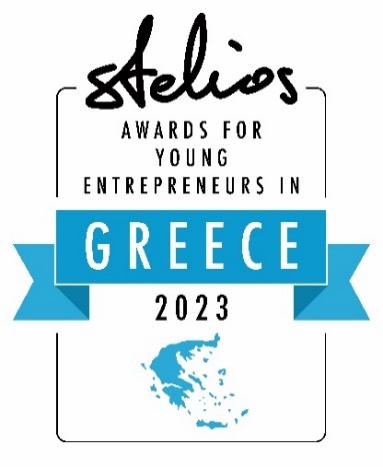 3-Sep-23
Stelios Awards for Young Entrepreneurs in Greece 4sep23
25
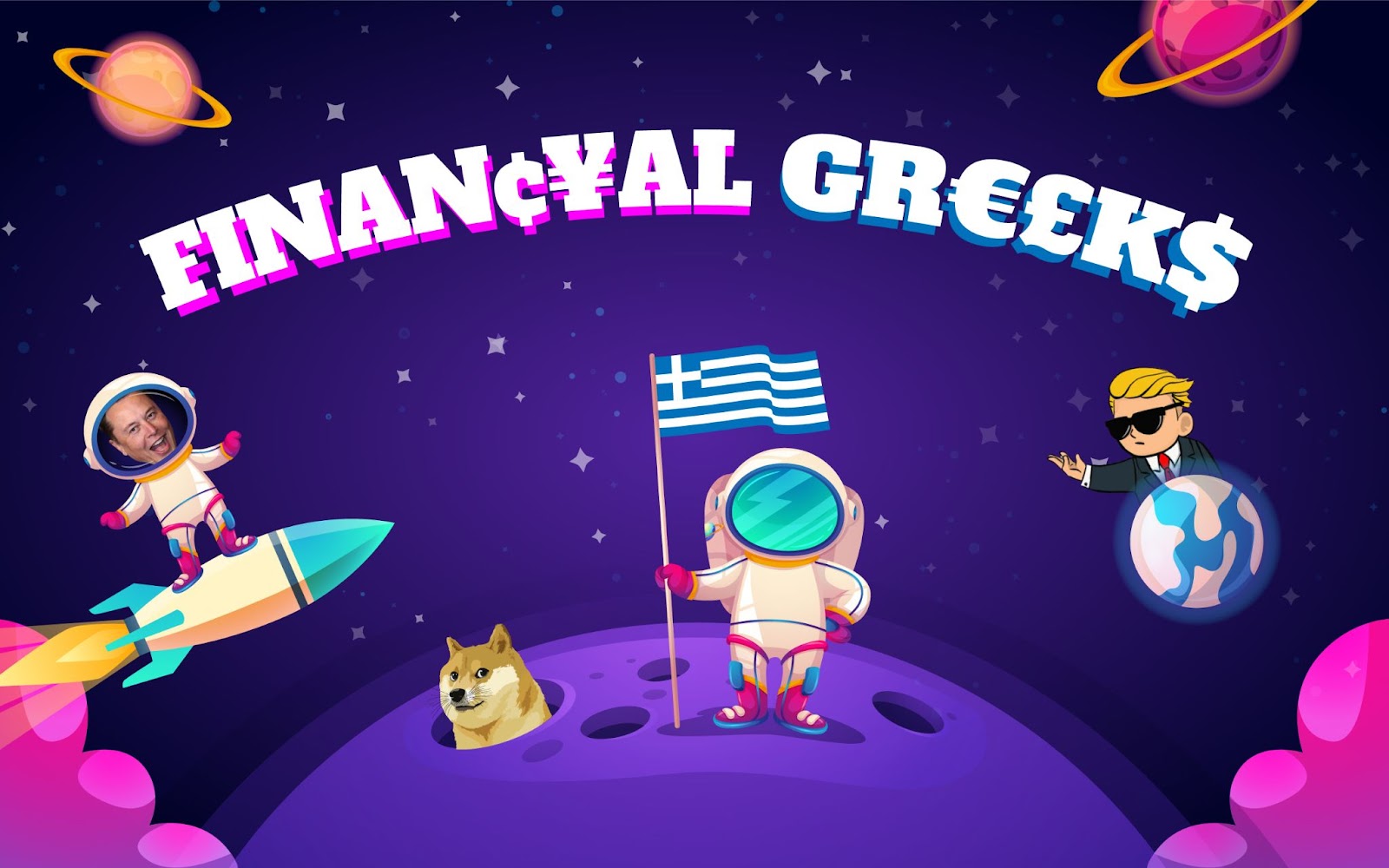 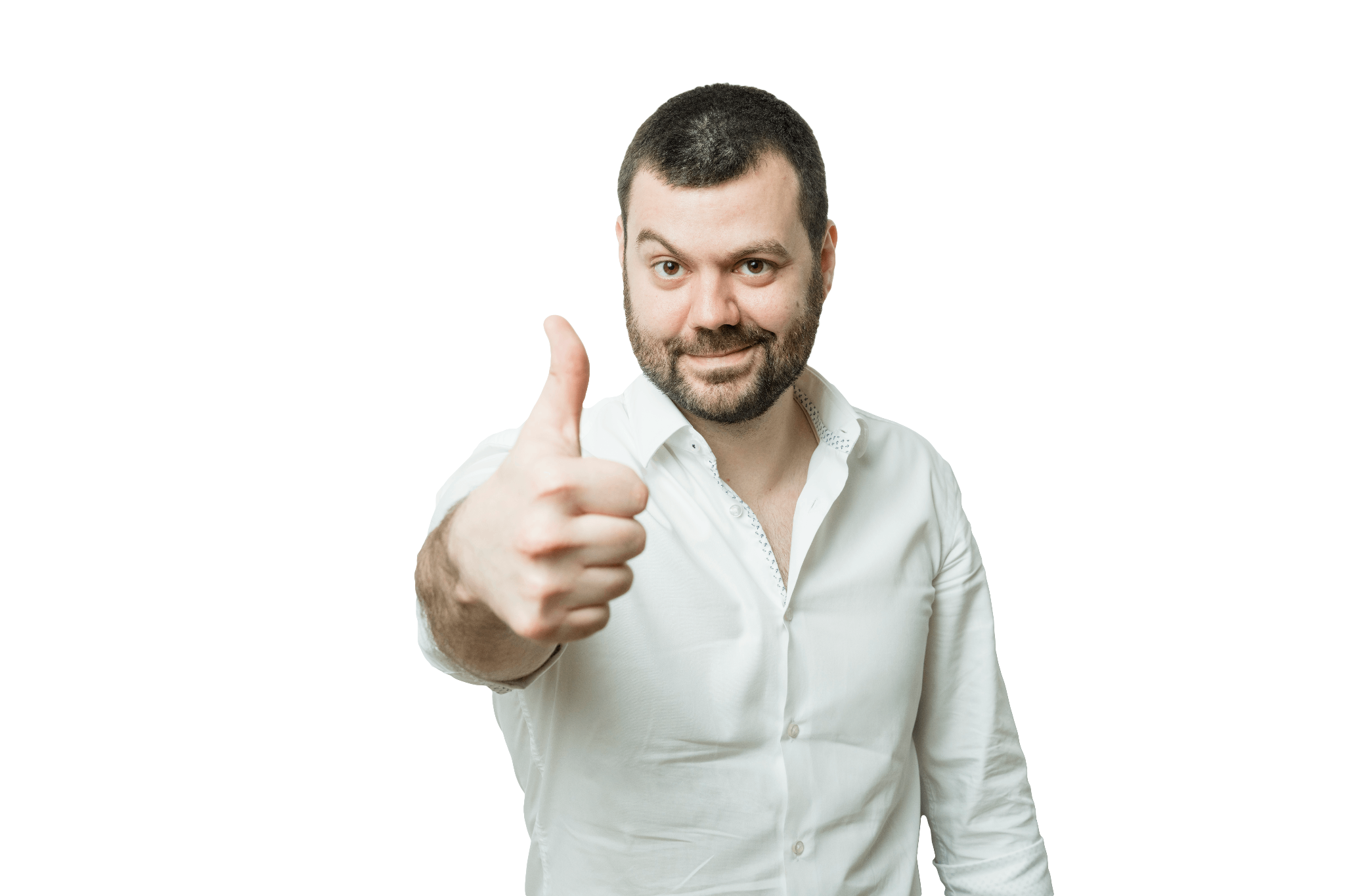 Chris Tsounis
YouTube                  86.000+ subscribers - 12.500.000+ views
Blog                           Daily news about market, stocks, etc.
Instagram  TikTok  Facebook
Chris Tsounis
OUR MAIN CHANNELS
Financial Greeks
YouTube                   121.000+ subscribers - 1.353.000+ views
2.000.000
Together we have reached over
Greeks
70.000
of them improve their finances.
and actively helped more than
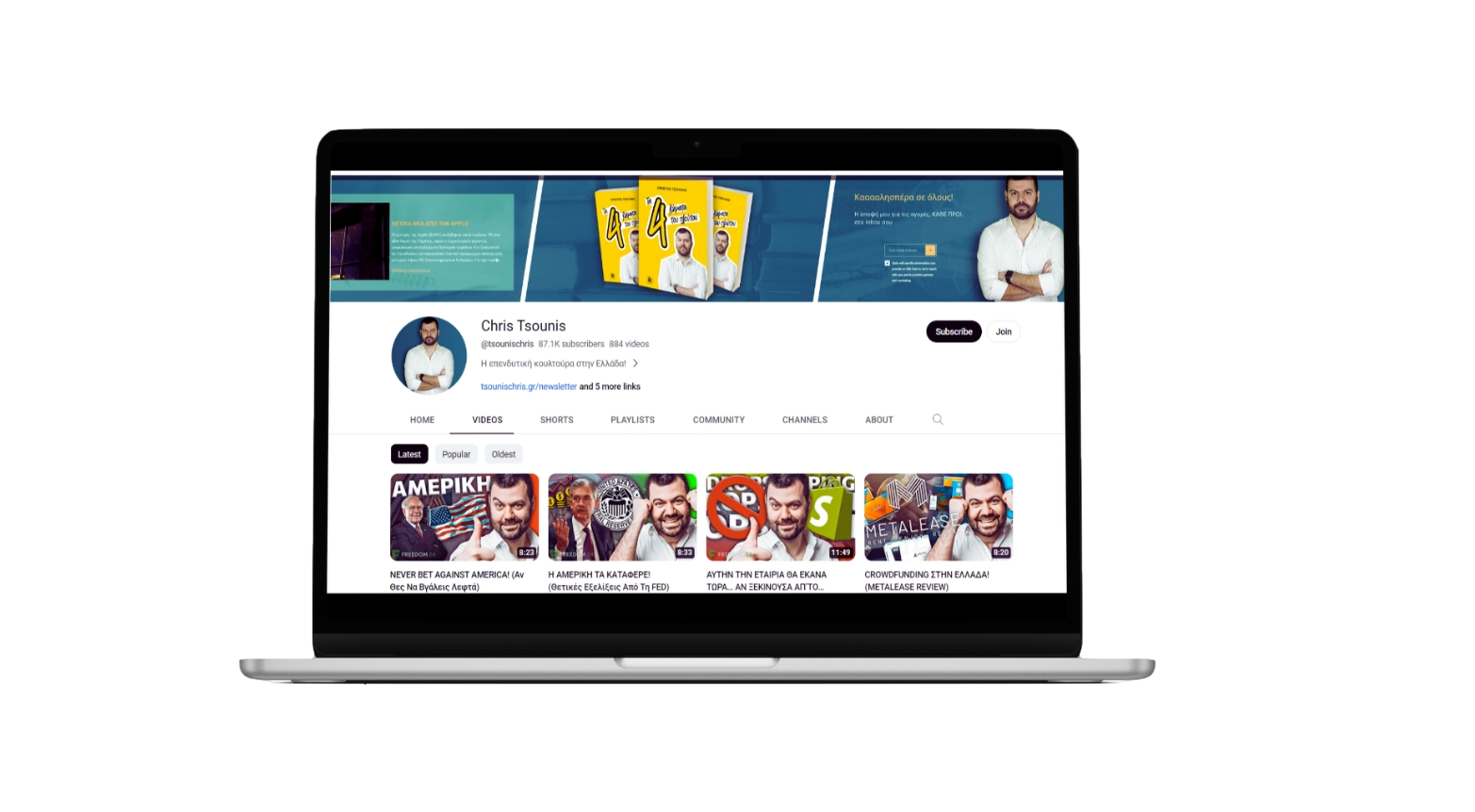 GREEK FINANCIAL INFLUENCING
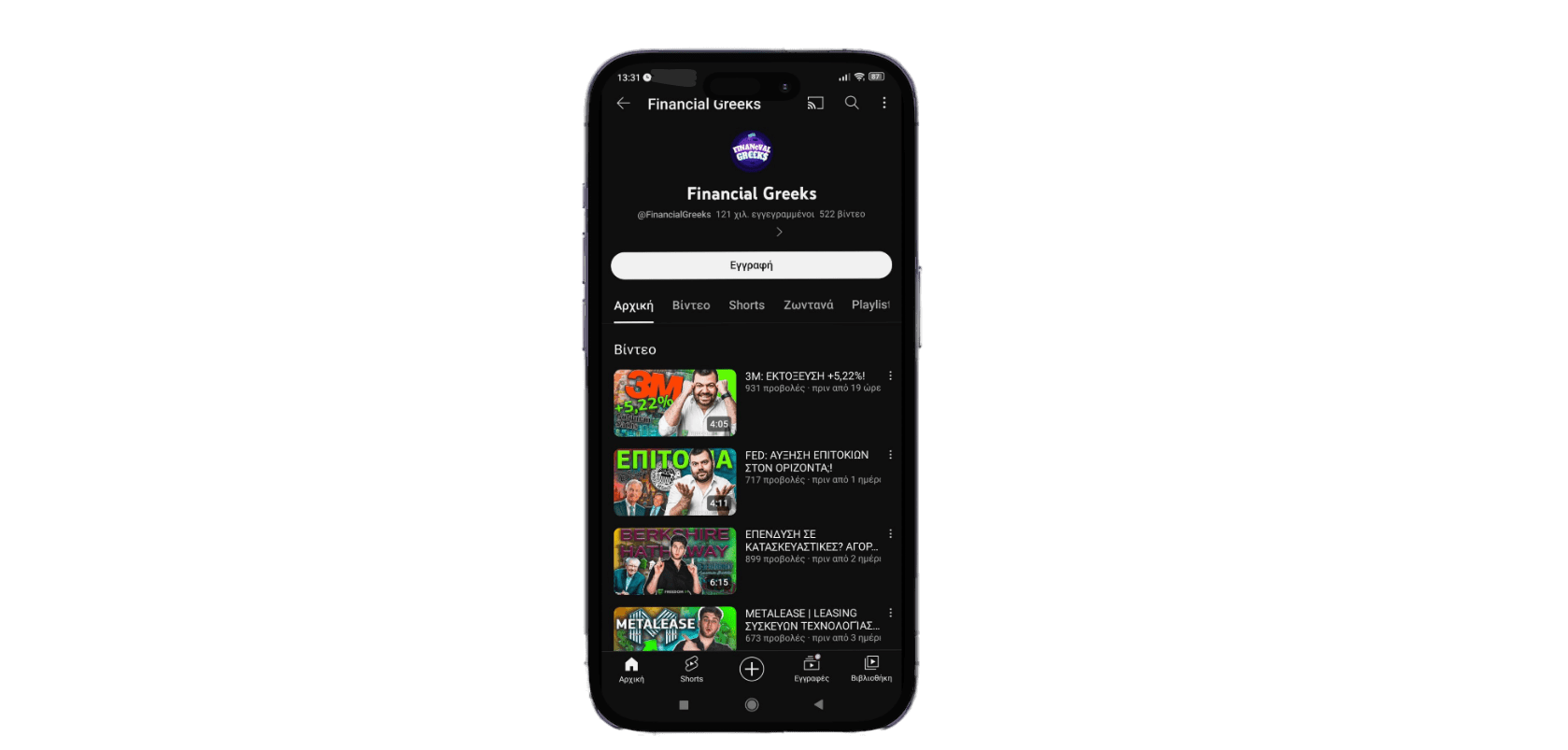 Financial Greeks
Chris Tsounis
PANEUROPEAN AGENCY
90.000.000+
Views annually on YouTube
8.000.000+
YouTube subscribers
250+
Creators across Europe
200+
Social Media Accounts
1.250.000+
Online Community
16+
Countries
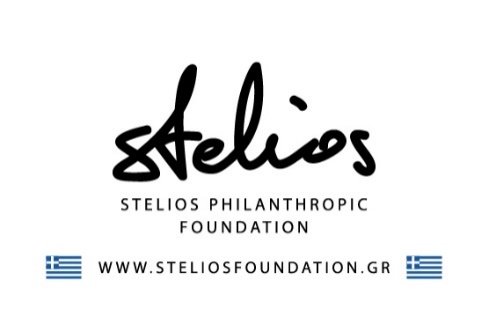 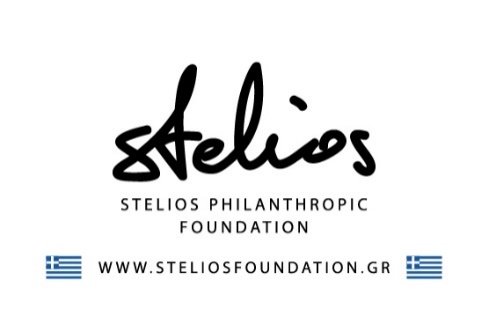 1st prize €50,000
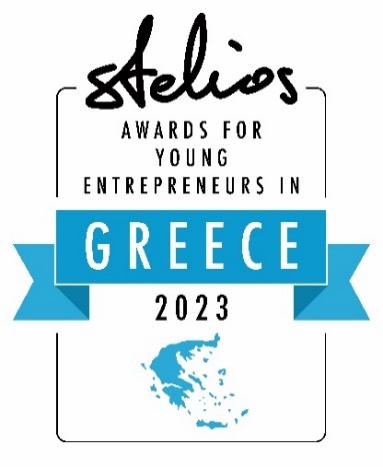 3-Sep-23
Stelios Awards for Young Entrepreneurs in Greece 4sep23
30
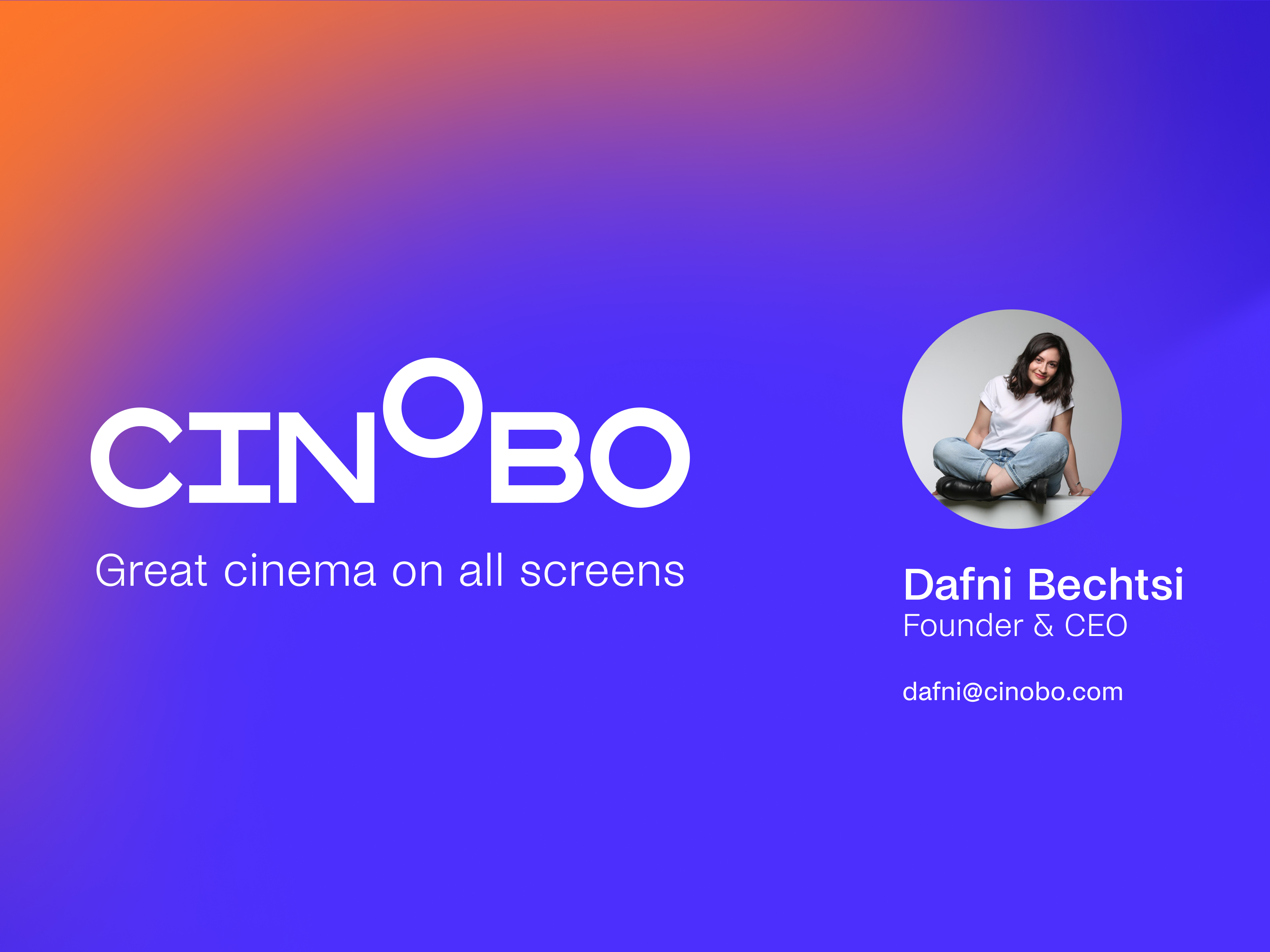 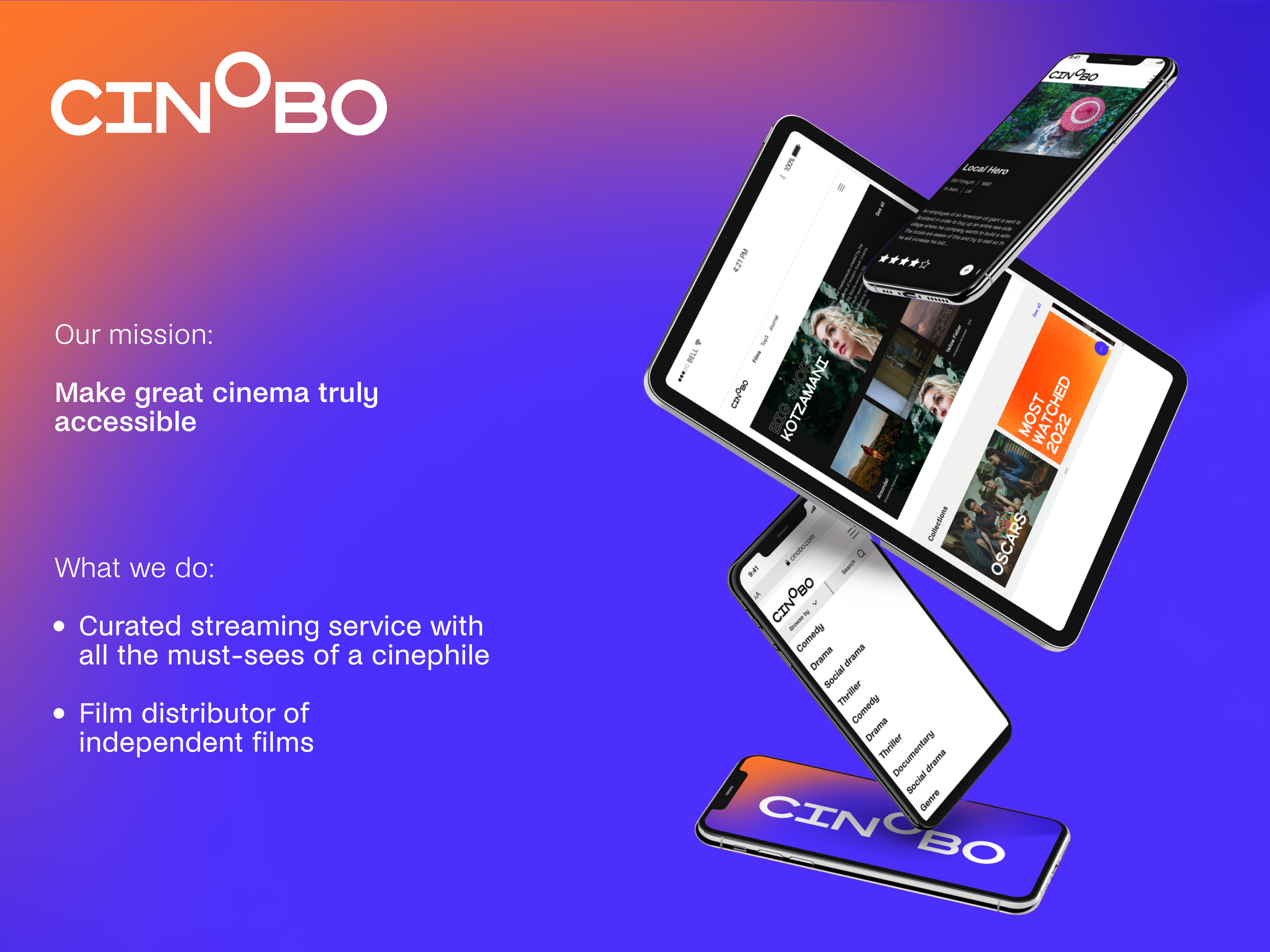 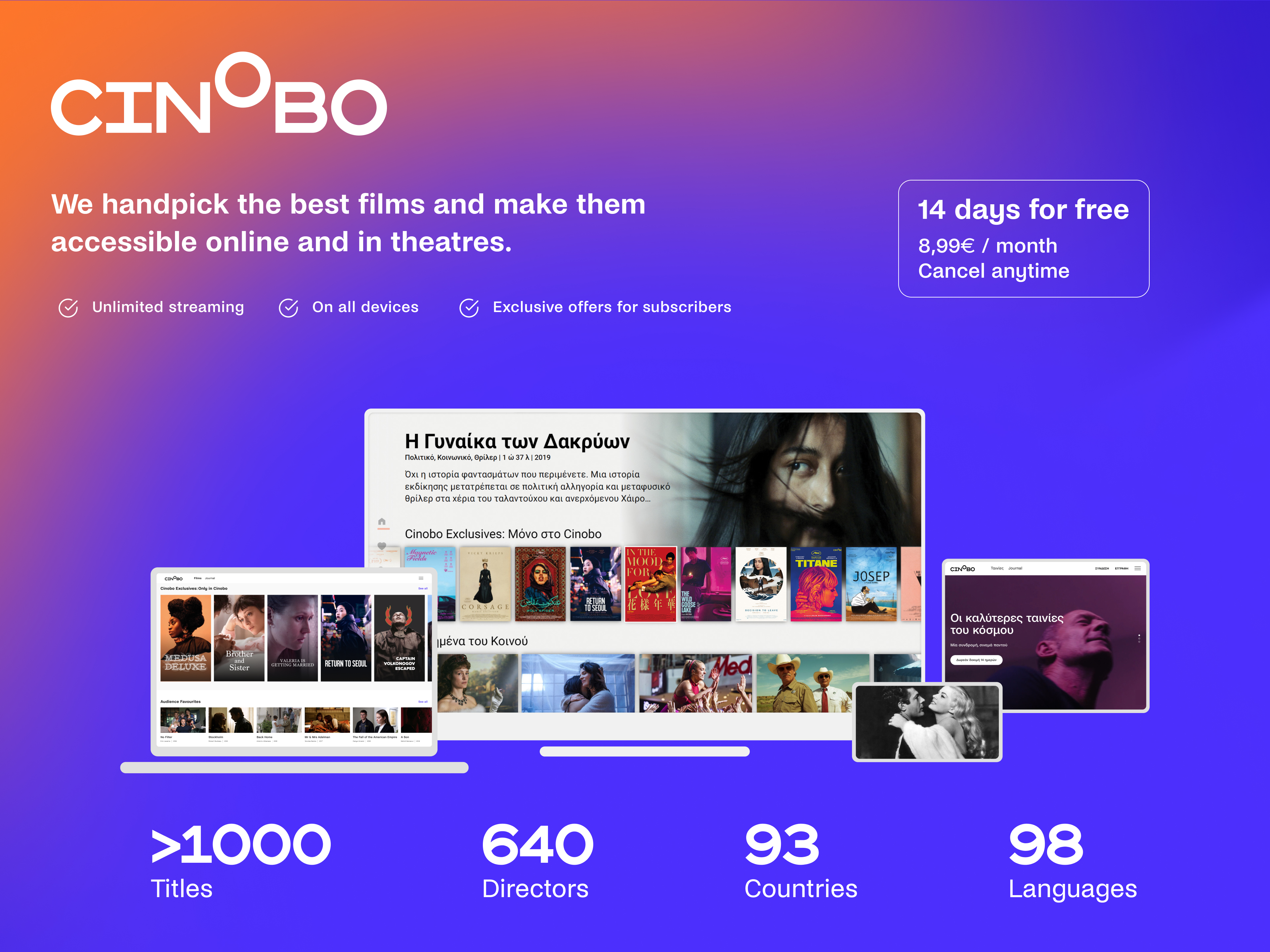 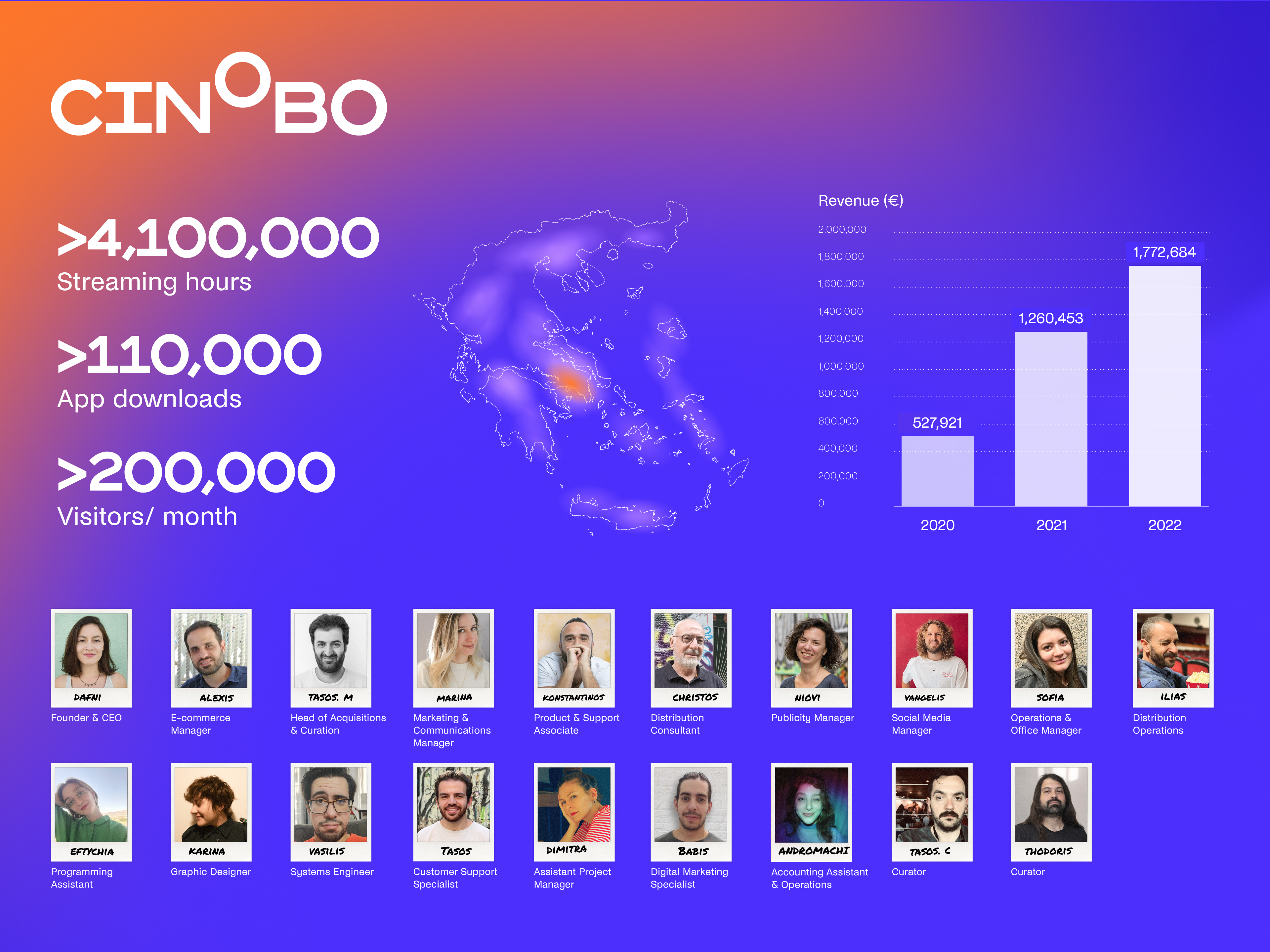 Partnership of cinobo with the easy family of brands
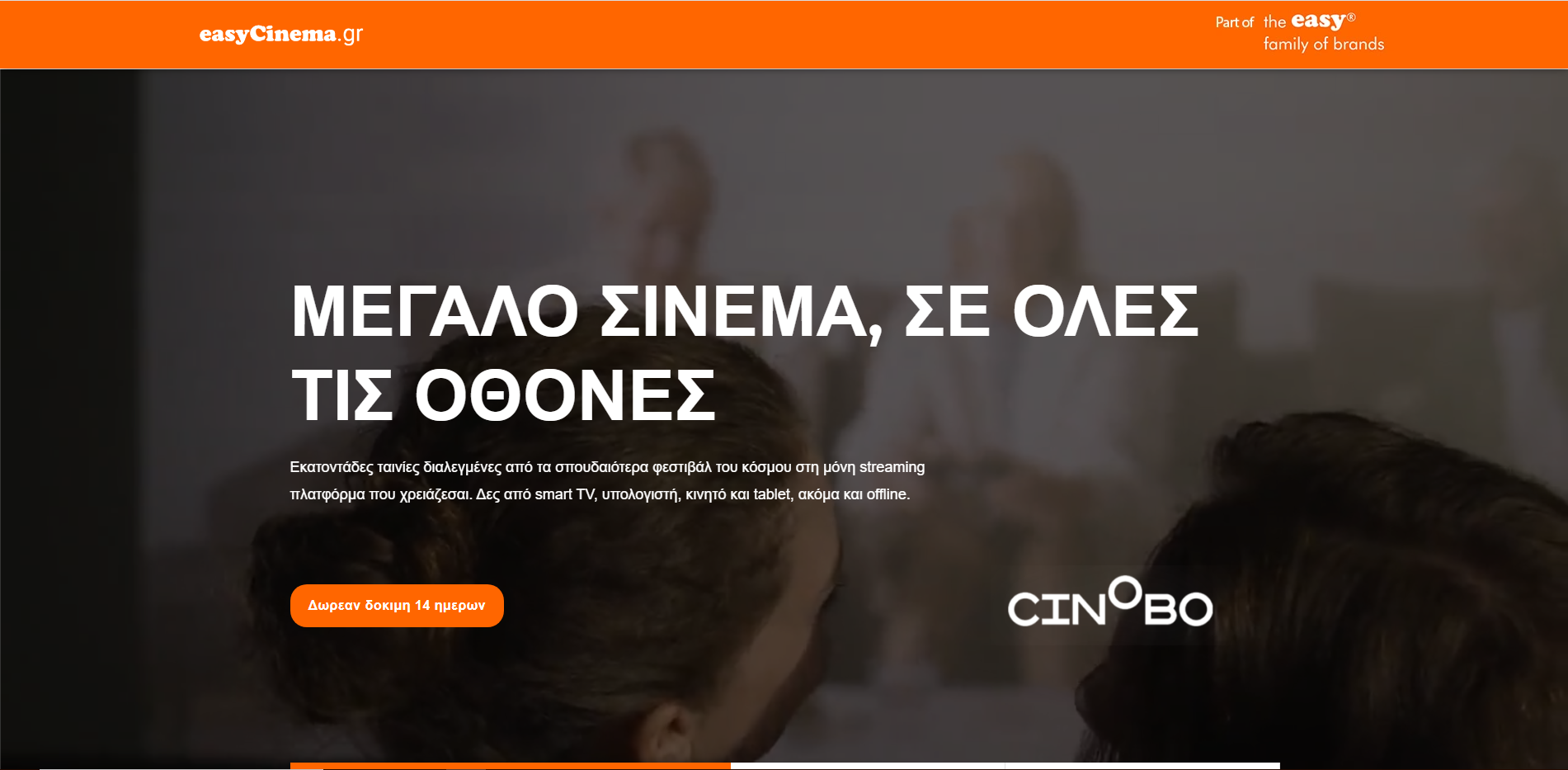 Behtsis family will operate the cine paris
3-Sep-23
Stelios awards for Young entrepreuner in Greece 4sep23
35
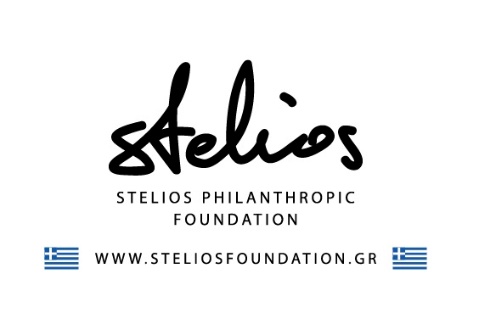 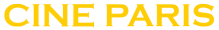 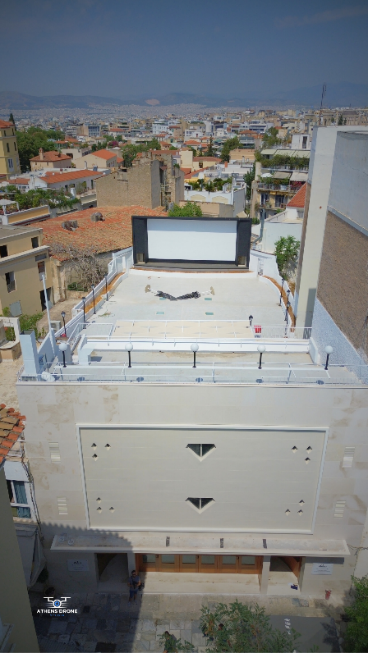 The Bechtsi family will be operating the open air cinema on the roof terrace of the stelios foundation conference hall under the brand www.Cine Paris.gr  from May 2024 and paying rent to the Stelios Foundation
3-Sep-23
Stelios Awards for Young Entrepreneurs in Greece 4sep23
36
Thank you for joining us, 
enjoy your lunch!
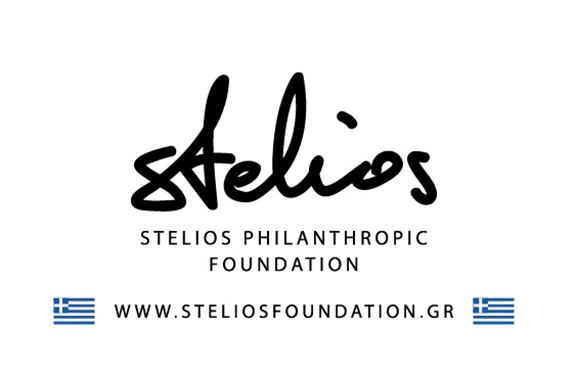 Please take a goodie bag on the way out.
3-Sep-23
Stelios Awards for Young Entrepreneurs in Greece 4sep23
37